Dual Ring Imaging Cherenkov Status
E. Cisbani, M. Contalbrigo

Italian National Istitute of Nuclear Physics - Rome1 and Ferrara
and
Italian National Institute of Health


EIC YP Meeting
Mar / 19-21 / 2020
Hadron ID @ EIC h-endcap
“Simulations show that in order to satisfy the physics goals of the EIC, it is desirable to provide π/K identification in the central barrel up to 5-7 GeV/c, in the electron-going endcap up ~10 GeV/c, and in the hadron-going endcap one would need to reach ~50 GeV/c.”, from the “Electron-Ion Collider Detector Requirements and R&D Handbook”, January 10, 2019
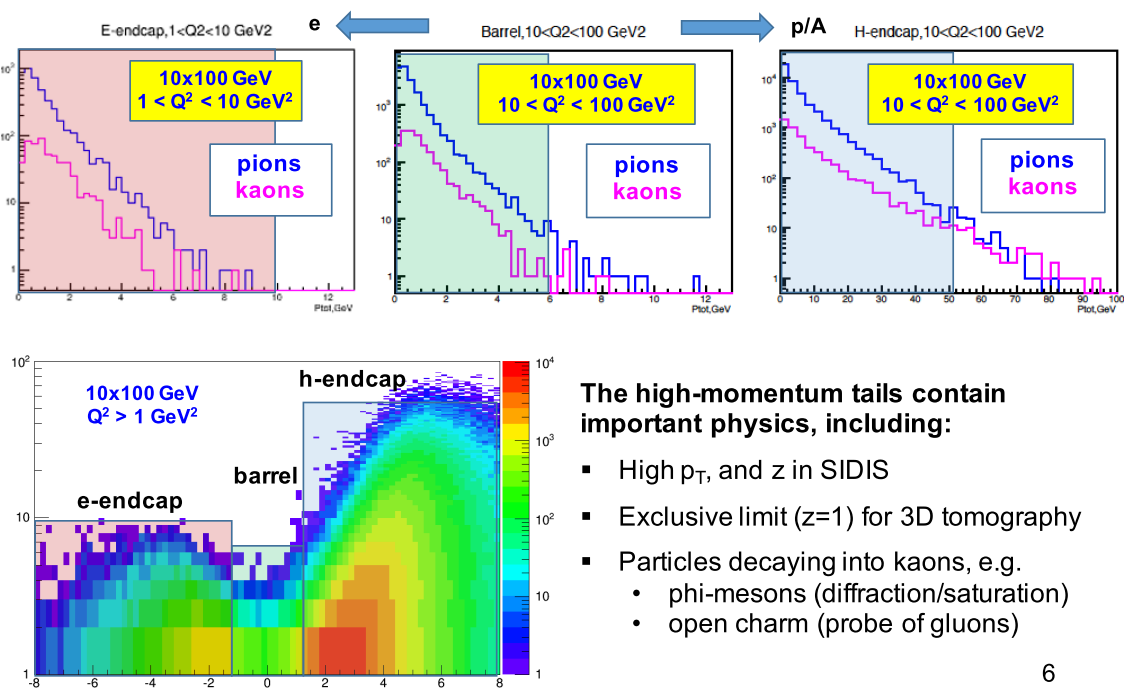 SIDIS
3D tomography
Diffraction
Gluon saturation
Open charm
Luminosity  1034/s/cm2
Physics Requirement:
Continuous /K/(p) identification up to ~50 GeV/c in hadron endcap 

Main Technological Challenges:
Geometrical constraints (relatively small longitudinal space and large transverse space)
Solenoid Magnetic Field
Radiation levels
20/Mar/2020
E.Cisbani, M.Contalbrigo - dRICH status
2
Why a dual radiator RICH ?
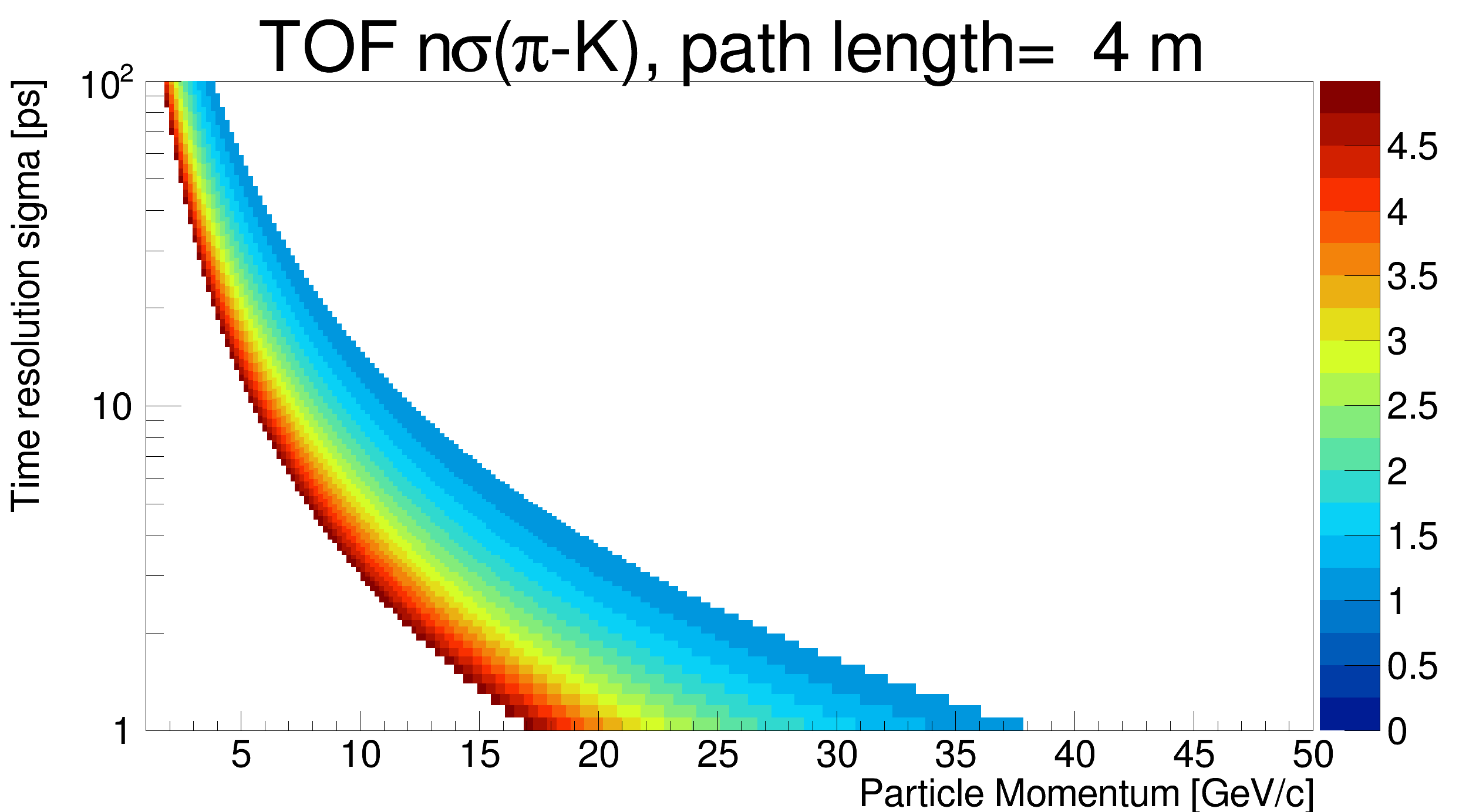 Single detector technology cannot cover the whole range up to 50 GeV/c with "good" separation of pi-K-p

Three main options:
1) TOF+RICH:
Need challenging time resolution (3 ps sigma!)
2a) TOF+RICH(n1)+RICH(n2)
Expected to be more expensive due to twice the sensors and electronics
2b) TOF+RICH(n1,n2)
… next slides
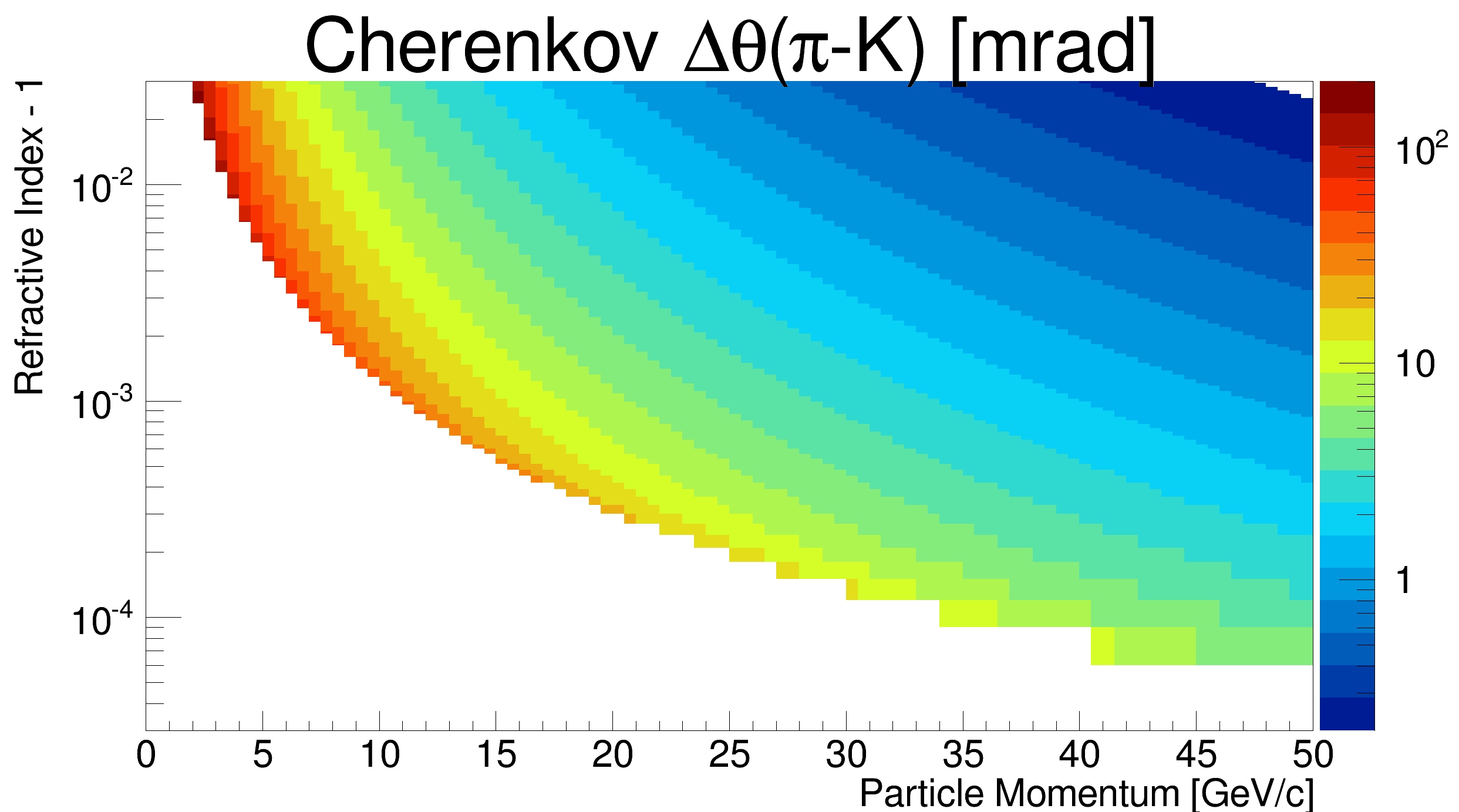 20/Mar/2020
E.Cisbani, M.Contalbrigo - dRICH status
3
Dual Radiator RICH in EIC Hadron-endcap
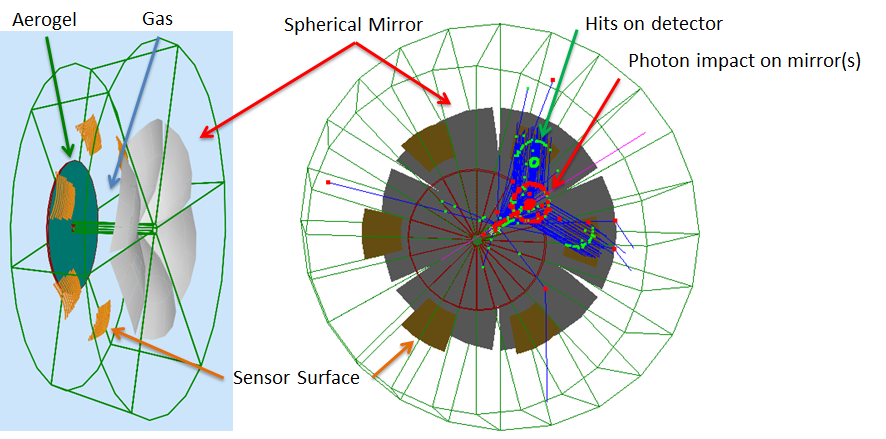 ePHENIX
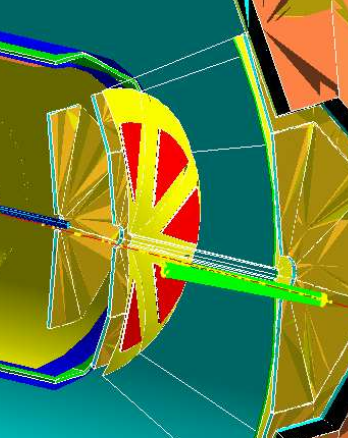 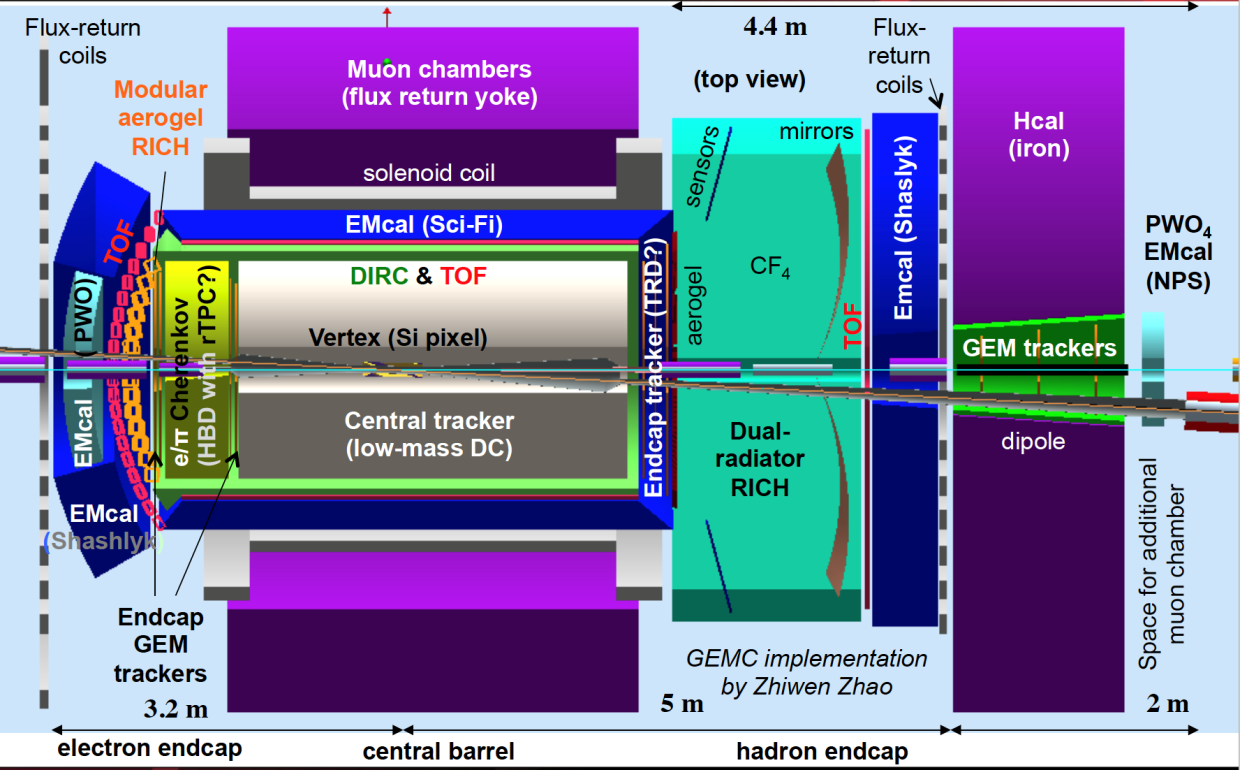 Radiators: 
Aerogel: 4 cm, n(400nm)1.02 + 3 mm acrylic filter
Gas: 1.6m (1.1m ePHENIX), nC2F61.0008
6 Identical Open Sectors (Petals):
Large Focusing Mirror with R 2.9m (2.0m ePHENIX) 
Optical sensor elements: 4500 cm2/sector, 3 mm pixel size, UV sensitive, out of charged particles acceptance
Optimized for JLEIC, preliminary implementation in ePHENIX
JLEIC
Phase Space:
- Polar angle: 5-25 deg
Momentum: 3-50 GeV/c
20/Mar/2020
E.Cisbani, M.Contalbrigo - dRICH status
4
dRICH MonteCarlo Expected Performance
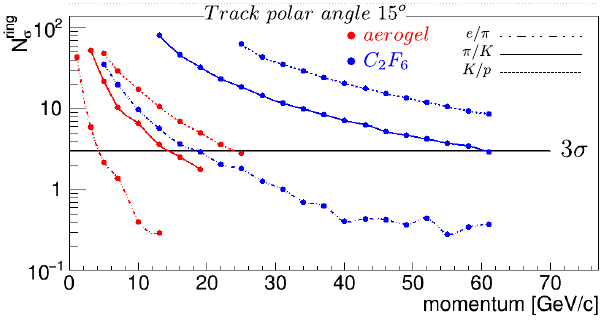 Montecarlo: GEMC (Geant4)
Acrylic Filter (<300nm) after the aerogel to minimize Rayleigh scattering
Mirror quality from CLAS12
PMT 3x3 mm pixel
QE from real CLAS12/PMT data (200-500 nm)
Tracking accuracy 0.5 mrad
Include 3T central magnetic field
Cherenkov Angle reconstruction based on Inverse Ray Tracing
Hadron identification (p/K/p): provides better than 3 sigma from ~3 up to ~50 GeV/c for /K
Single Photon Angular resolution
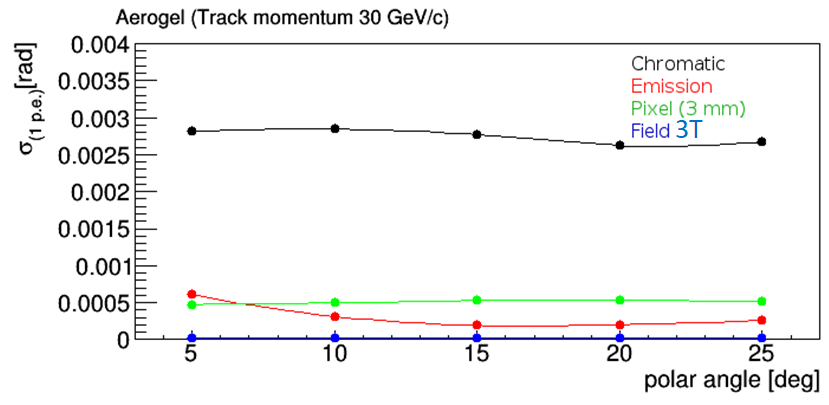 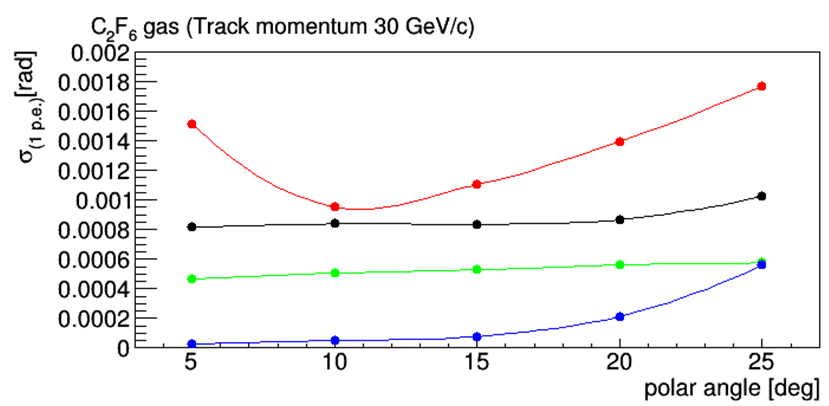 20/Mar/2020
E.Cisbani, M.Contalbrigo - dRICH status
5
IRT Event Based Reconstruction for dRICH
Inverse Ray-Tracing
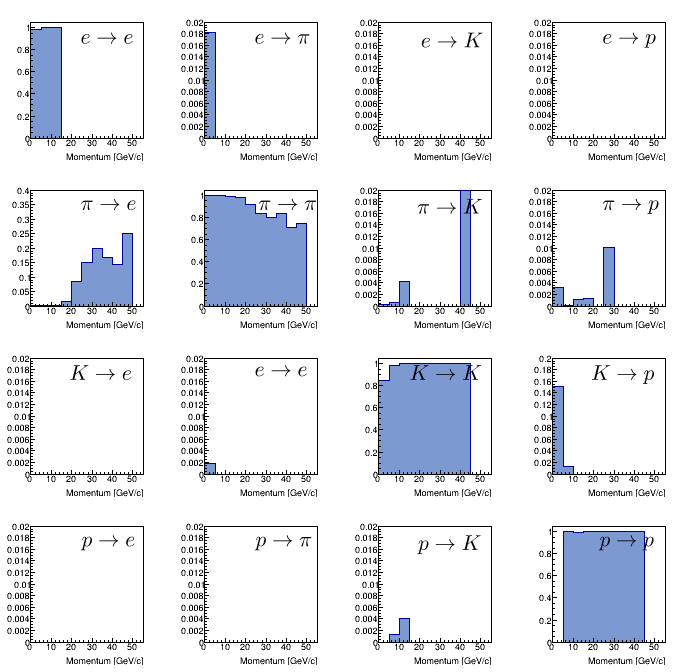 PYTHIA based DIS events: 20% with multiple tracks & overlapping rings
Implemented efficient event based reconstruction method:
it maximizes 2 likelihood functions in sequence to reduce significantly the computational efforts
Brute Force: up to 488 billion combinations
Our approach: 	1200 combinations 
… and it seems to perform pretty well  (see above)
Example: event with 2 tracks and 15 hits
20/Mar/2020
E.Cisbani, M.Contalbrigo - dRICH status
6
dRICH Model Integrated in Bayesian Optimizer
Use Bayesian Inference to efficiently maximize proper Figure of Merit:	p-K Cherenkov angles separation in critical phase space regions	(e.g. TOF-aerogel, aerogel-gas transitions, high momentum limit …)
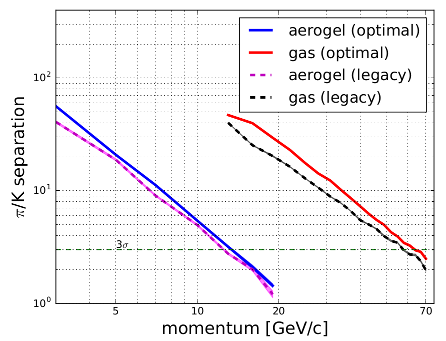 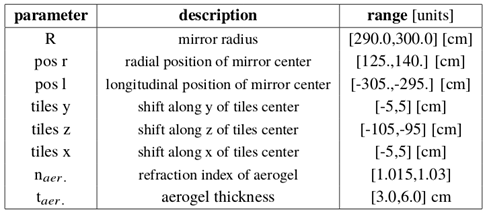 Machine Learning Approach
Corrent implementation uses 8 parameters, but is not limited to them.
The optimization approach can be ported to any detector (or combination of detectors) development where a detailed MonteCarlo exists
20/Mar/2020
E.Cisbani, M.Contalbrigo - dRICH status
7
dRICH Key Hardware Components
20/Mar/2020
E.Cisbani, M.Contalbrigo - dRICH status
8
EIC Detector Environment
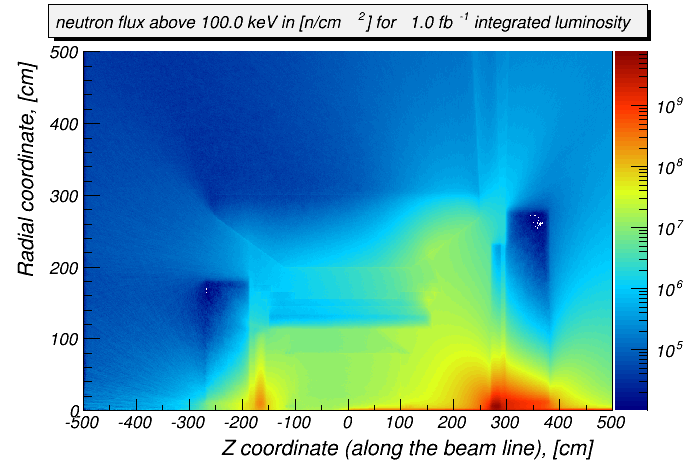 dRICH sensor location relaxes requirements
on neutron dose and material budget
Neutron flux (Courtesy of A. Kiselev)
Neutron Fluence 
Moderate except for very forward regions
Reference value ~ 10 11  neq/cm2
for several years at max lumi (1034)

SiPM: radiation mitigation for SPE actively studied
till 1012  neq/cm2 and above  10.1016/j.nima.2019.01.013
                                                             10.1016/j.nima.2018.10.191
Magnetic Field
~ 1 T order of magnitude, varying orientation

SiPM: PET study up to 7 T   10.1109/NSSMIC.2008.4774097
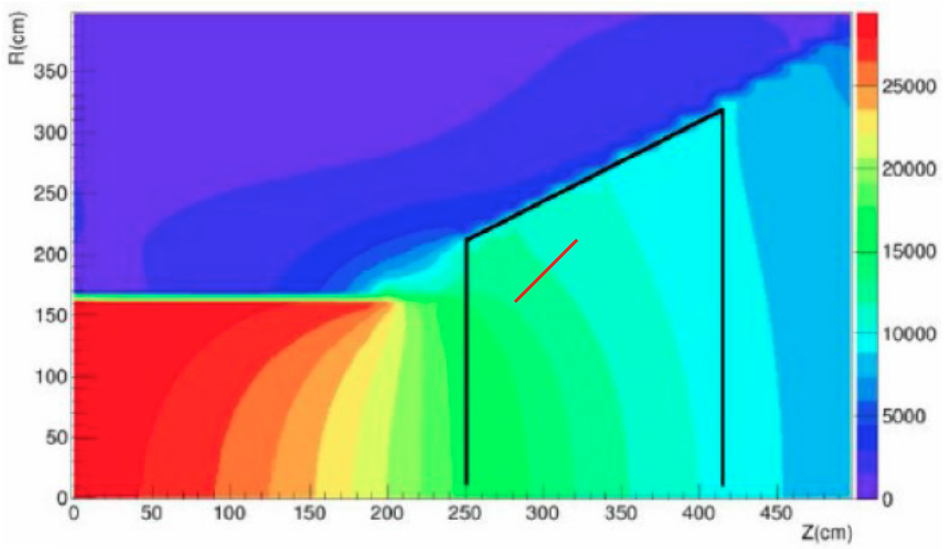 Magnetic field
SiPM SPE capability under study since 2012 @ INFN
Contalbrigo++  NIMA 766 (2014) 22, Balossino ++ NIMA876 (2017) 89
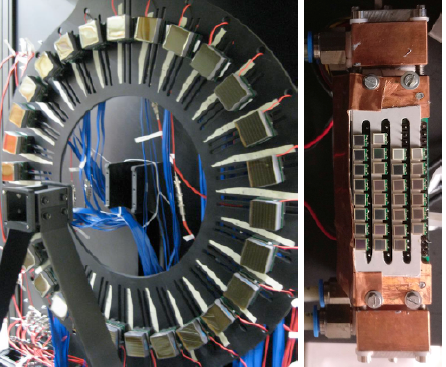 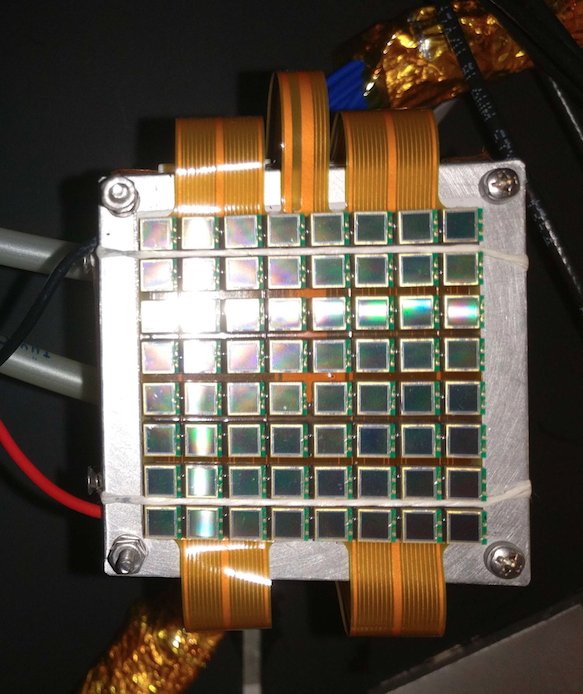 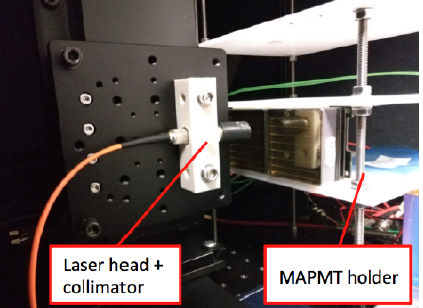 dRICH
sensor
20/Mar/2020
E.Cisbani, M.Contalbrigo - dRICH status
9
[Speaker Notes: Fare una immagine del PMT sulla risoluzione]
Electronics and DAQ
Electronics minimum features required:
Amplify and shape single photon analog signal
Convert to digital: amplitude (or 0/1 at least) and timing info
Transfer to DAQ nodes
Time resolution: 0.5 ns sub-ns timestamp accuracy (?)
Single photon sensitivity!
Estimated, very tentative DAQ performance requirement of Front End Electronics
*Assume 1 MHz dark count/pixel as dominant contribution
Current single JLab/SSP FPGA subsystem processor has 100 Gbits/s capability
20/Mar/2020
E.Cisbani, M.Contalbrigo - dRICH status
10
dRICH Prototype Design
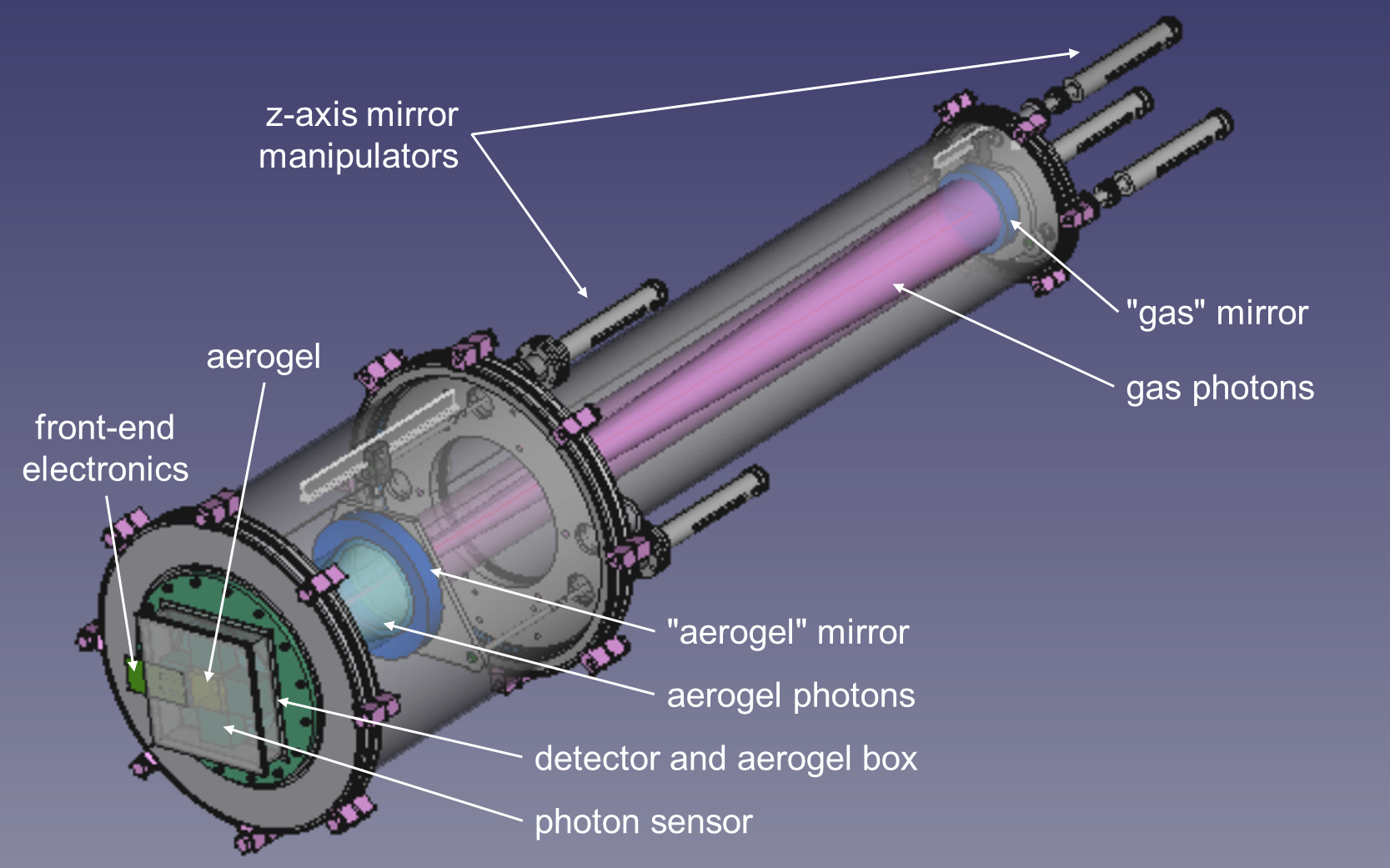 Design in an advanced stage, mechanical details being finalized
Standard Vacuum Technologies to optimize gas handling
Two tuneable mirrors system for using the same detector 
Common (limited) sensitive surface for both aerogel and gas photons
Detector and aerogel box isolated from the gas tank
20/Mar/2020
E.Cisbani, M.Contalbrigo - dRICH status
11
In-house Expertise and Equipment
Workshops + laboratory test-benches
INFN/Duke   > 6 staff    > 4 technicians   +   students
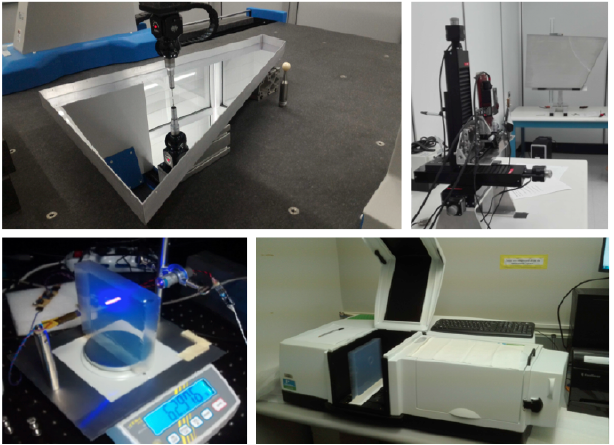 HERMES RICH: successful dual-RICH
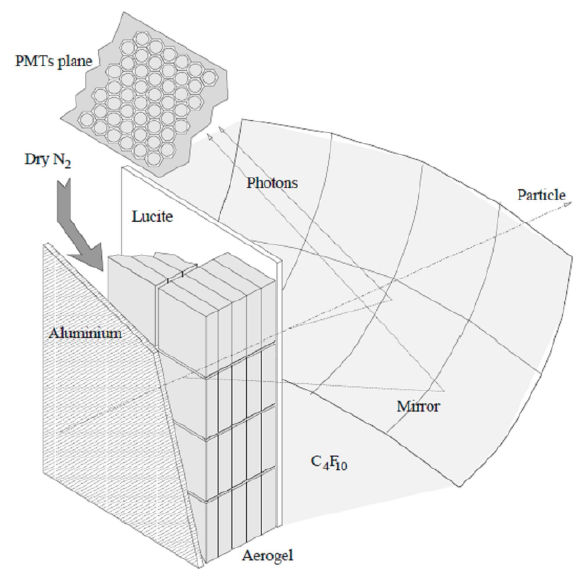 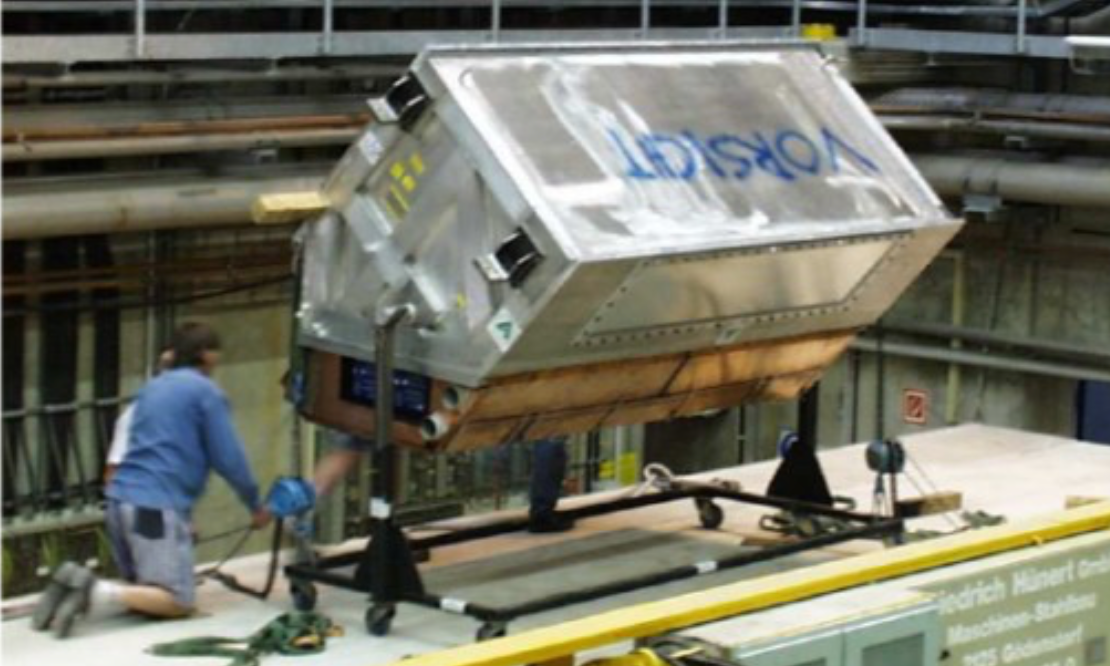 Freon
Aerogel
CLAS12 RICH: geometry scale similar to EIC
Prototyping and test-beams
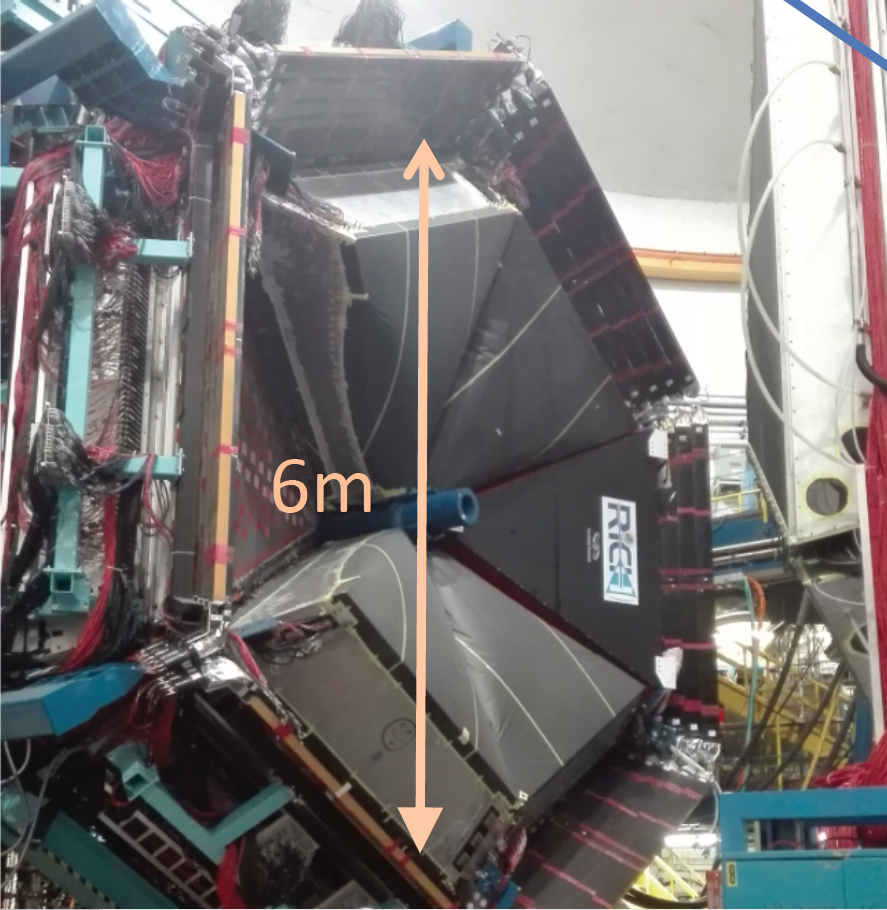 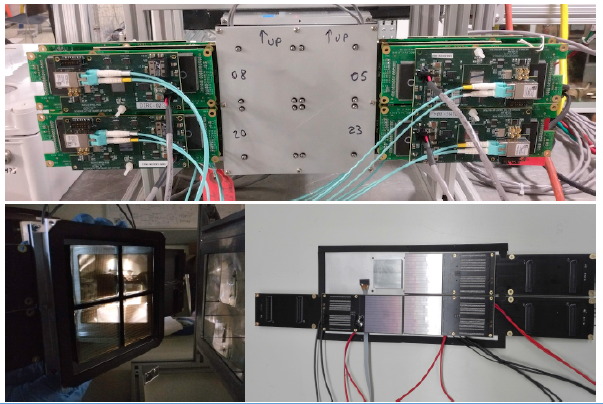 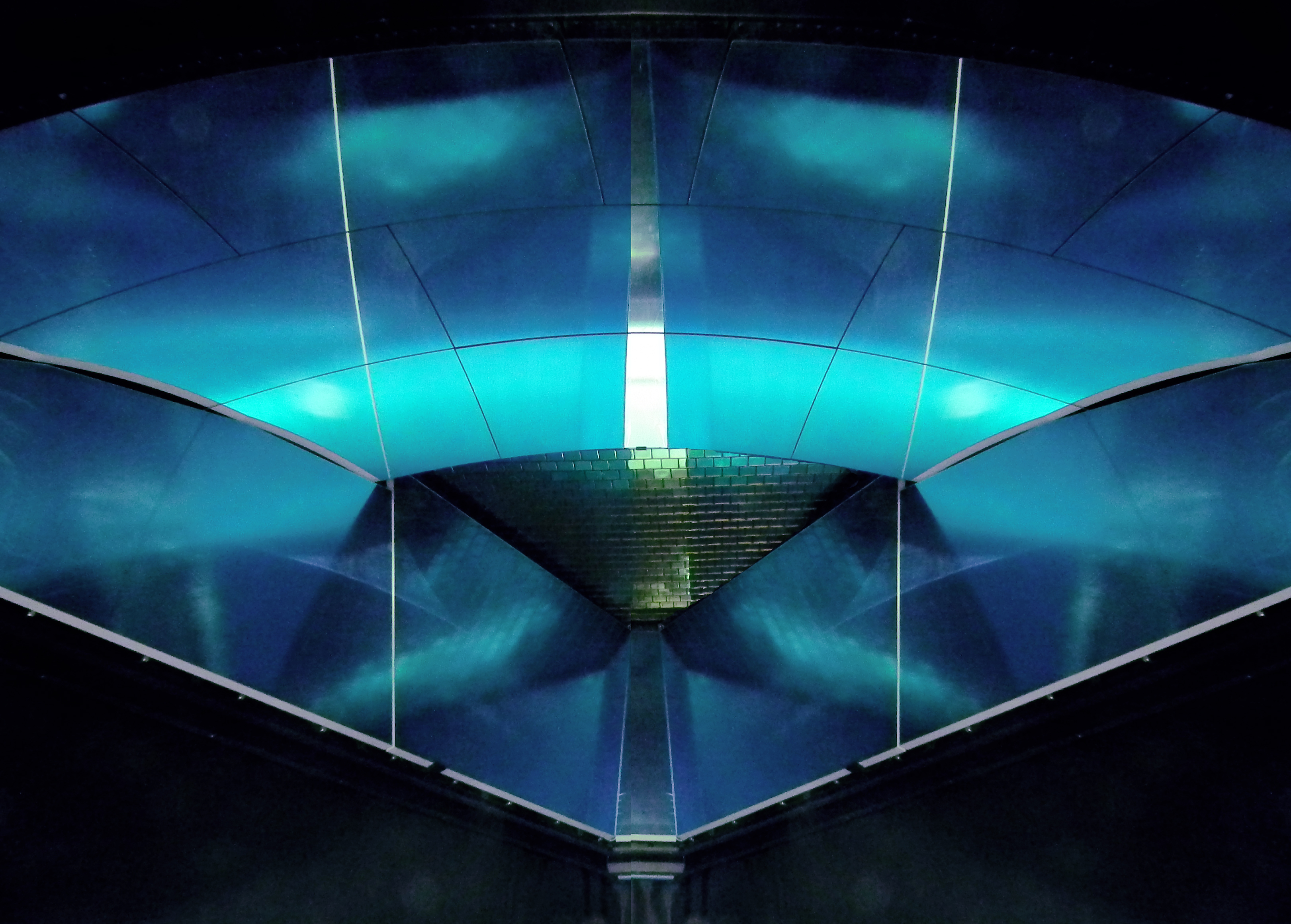 20/Mar/2020
E.Cisbani, M.Contalbrigo - dRICH status
12
Summary
Patrizia’s Questions 

Technology used: spell out clearly any risk associated, if any
                Consolidated baseline of the dRICH design exists            
                Can in principle be realized with standard and mature technology solutions
                Specific Risk:  availability/procurement of Freon gases
                Common Challenge:  SPE sensor in high magnetic field    
       
Momentum range covered: p versus theta and Nsigma vs. p
                >3s separation in the 3-50 GeV/c momentum and 5-25 deg polar angle ranges

Robustness of the design (e.g. sensitivity to magnetic field) and has a prototype been built?
                Performance on physics (SIDIS) events simulated in high 3T field
                Prototype design consolidated; component procurement started

Are the electronics considerations clear (channel count, data size, rate, background)
                Can be realized with available architectures 
                Details under study: depends on machine design, IP, sensor and readout

Time needed to complete the R&D  and available workforce
                About 3 years
                Experienced workforce available and increasing
                INFN groups interested in the critical aspects: SiPM, electronics, radiators

Status of Simulation and Reconstruction
                Software: realistic Geant4/GEMC MonteCarlo 
                Bayesian optimizer and event based PID implemented
20/Mar/2020
E.Cisbani, M.Contalbrigo - dRICH status
13